محاضرة (3) كرة سلة ثانية
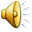 محاضرة (3) كرة سلة ثانية
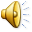 محاضرة (3) كرة سلة ثانية
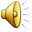 محاضرة (3) كرة سلة ثانية
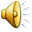 محاضرة (3) كرة سلة ثانية
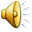 محاضرة (3) كرة سلة ثانية
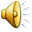